ヒライ信　番外編令和の米騒動
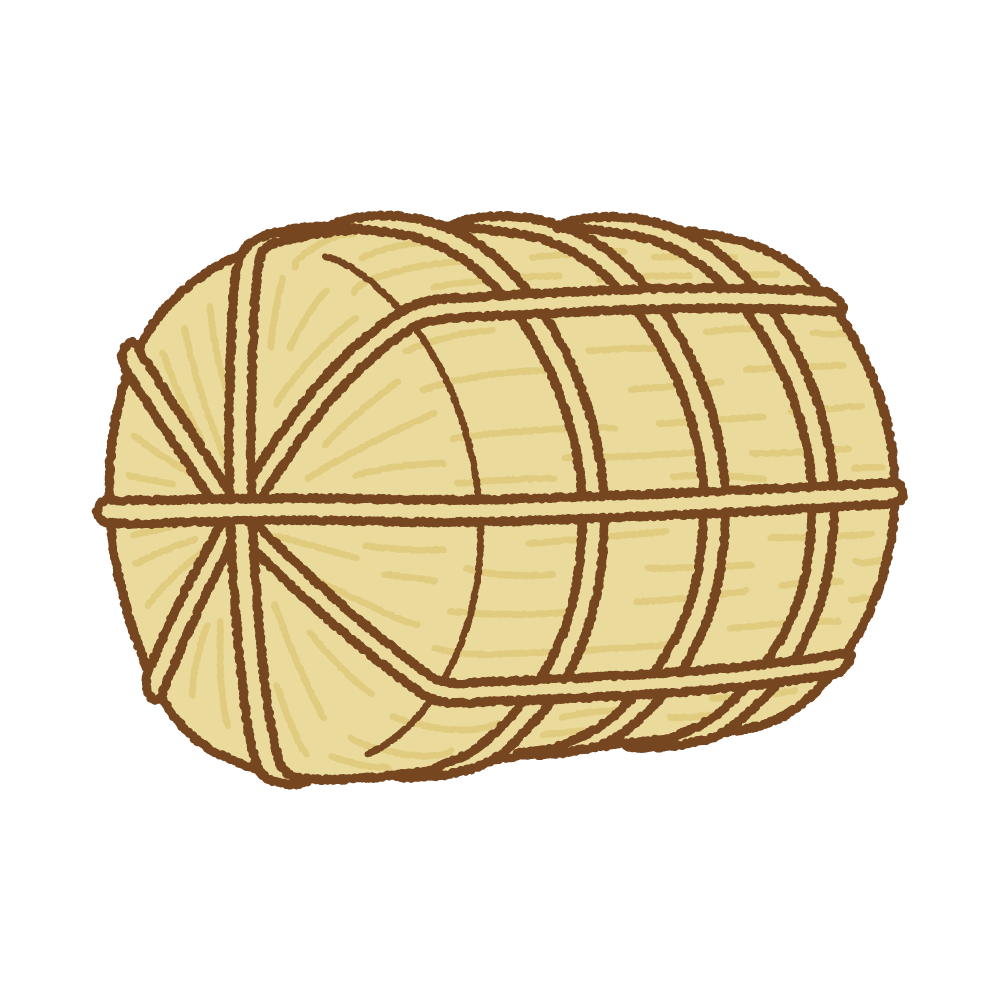 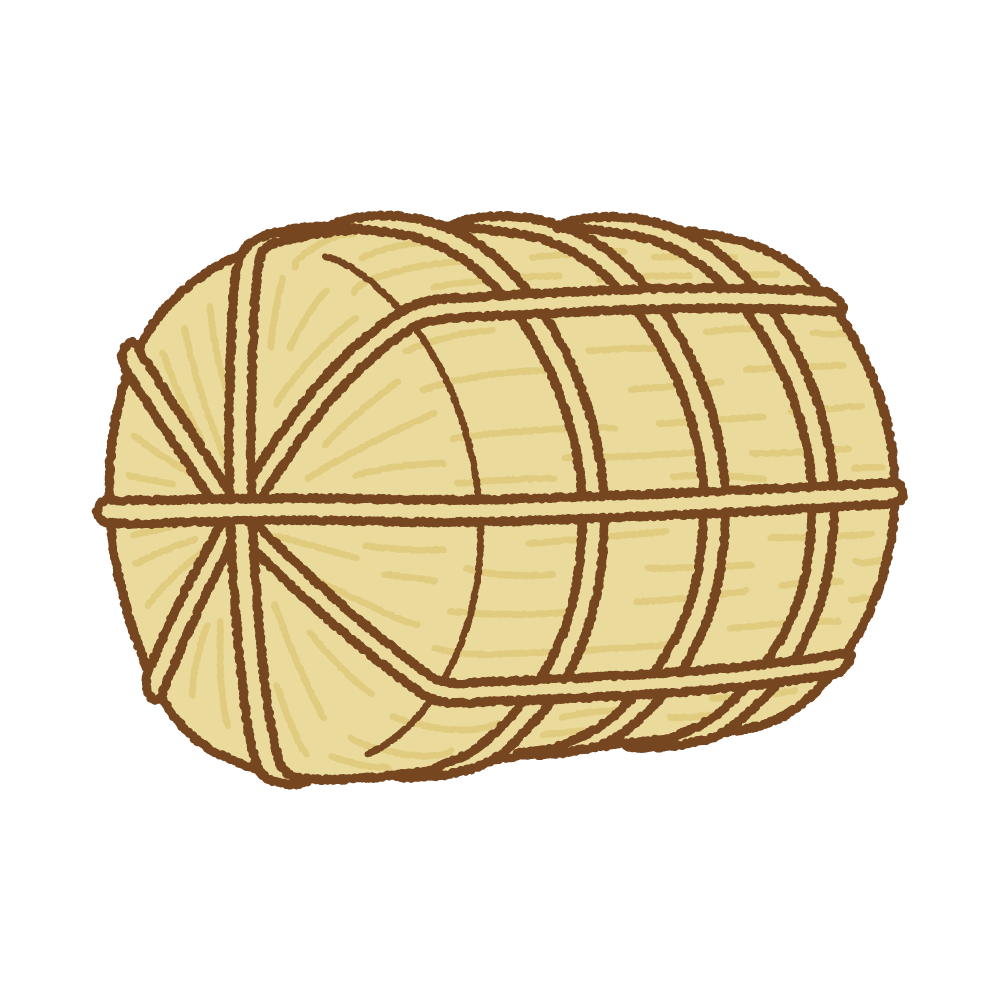 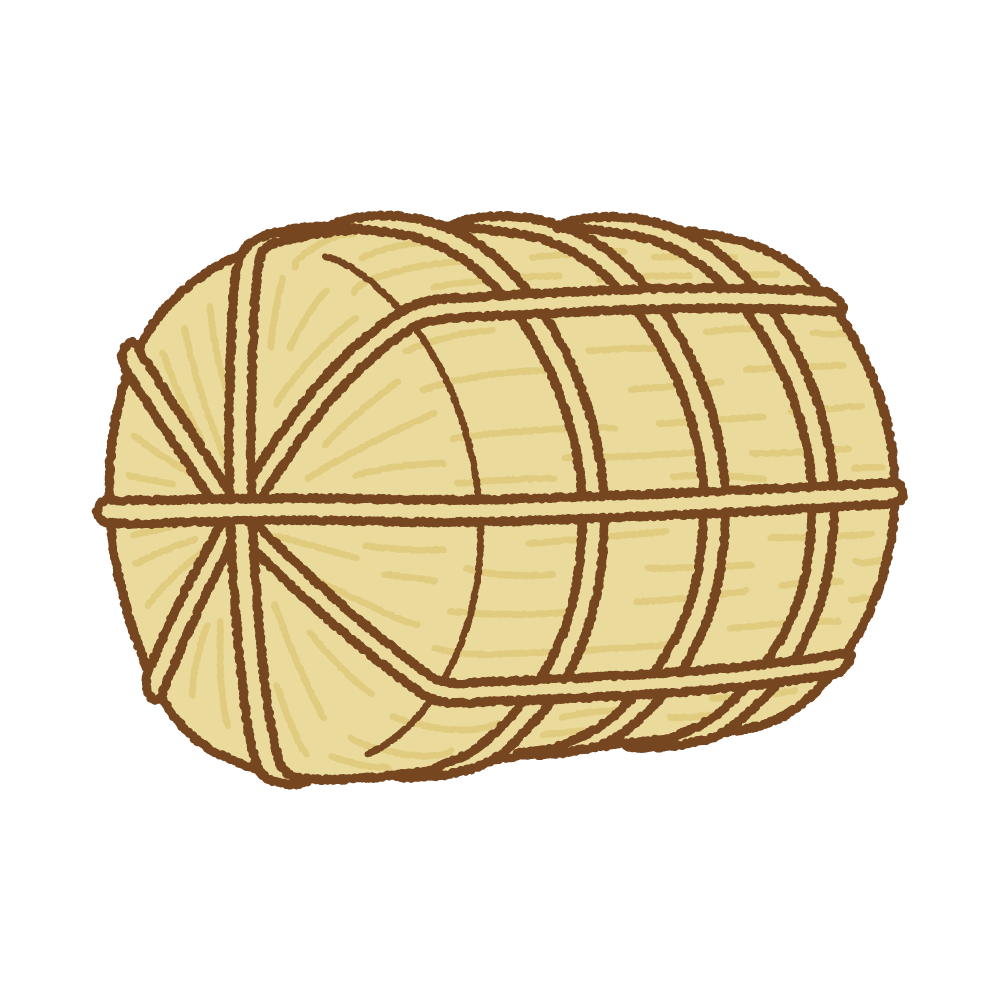 楽習塾　平井たかお
社会人落語家　三遊亭　圓塾
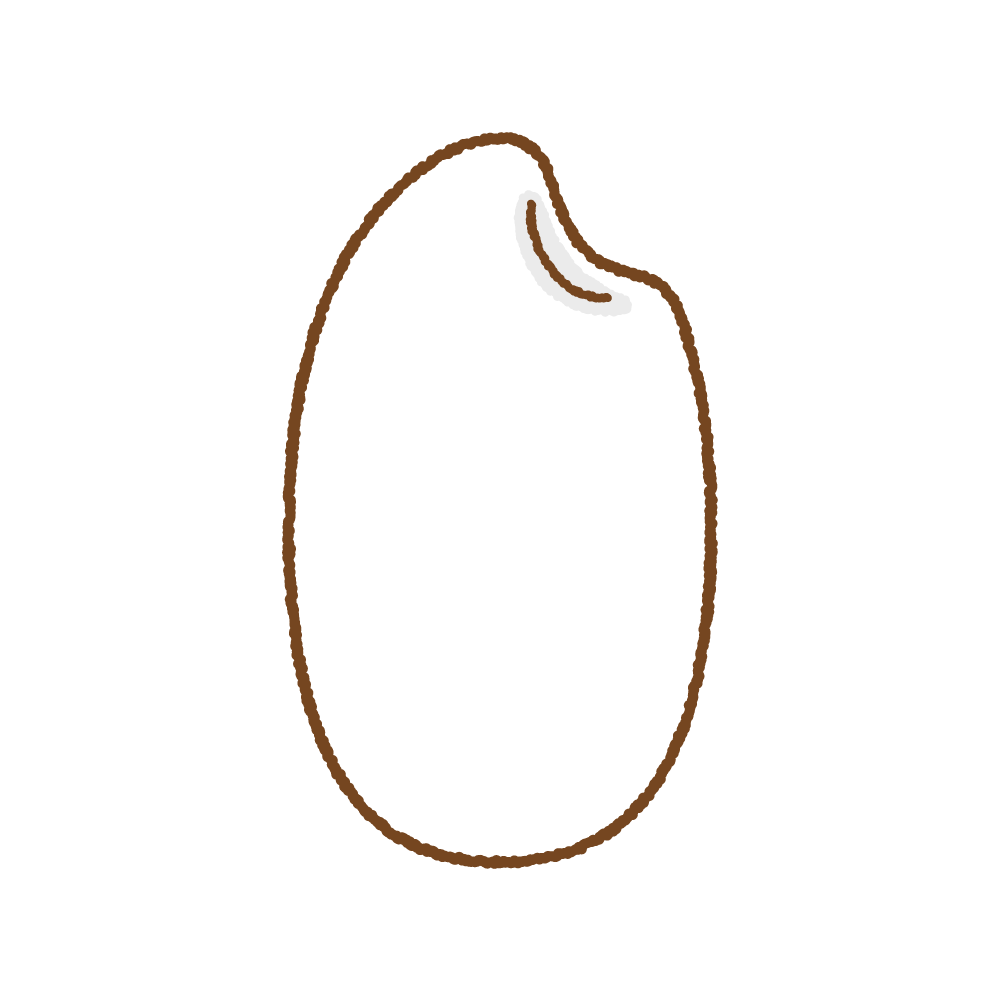 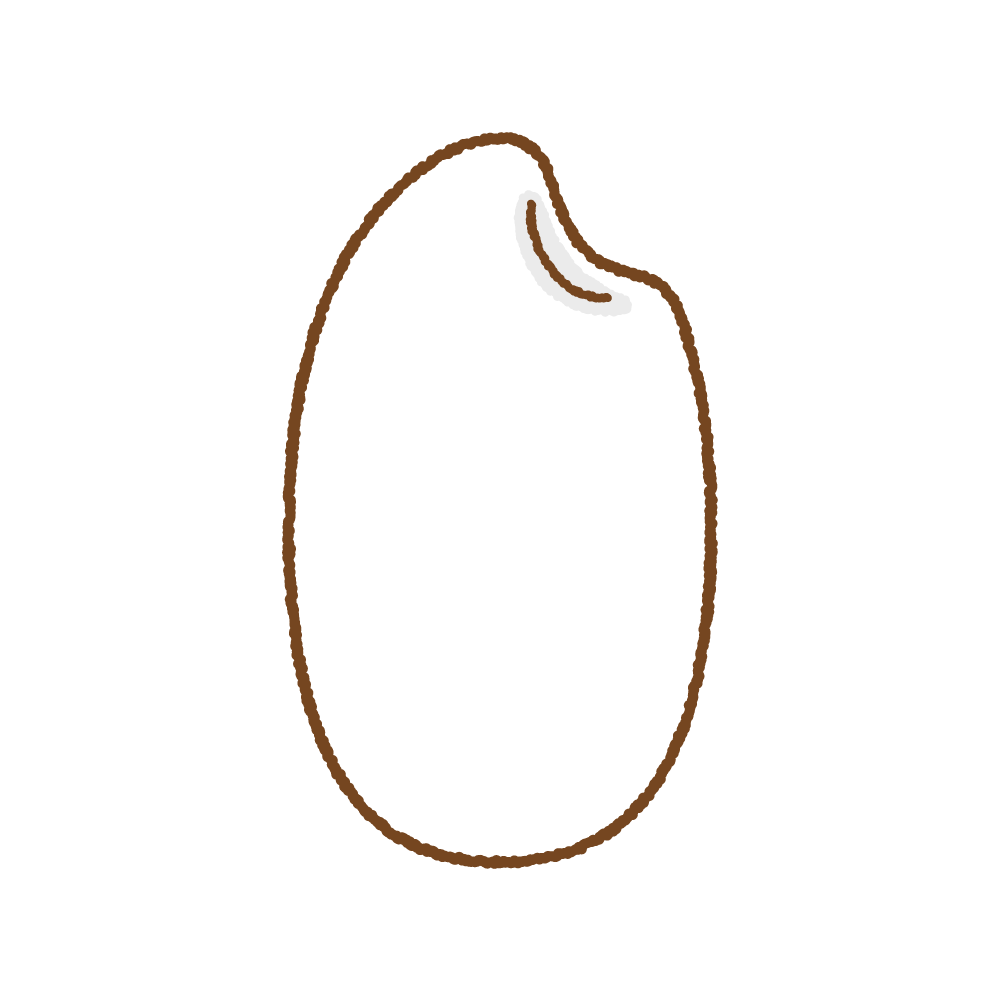 米
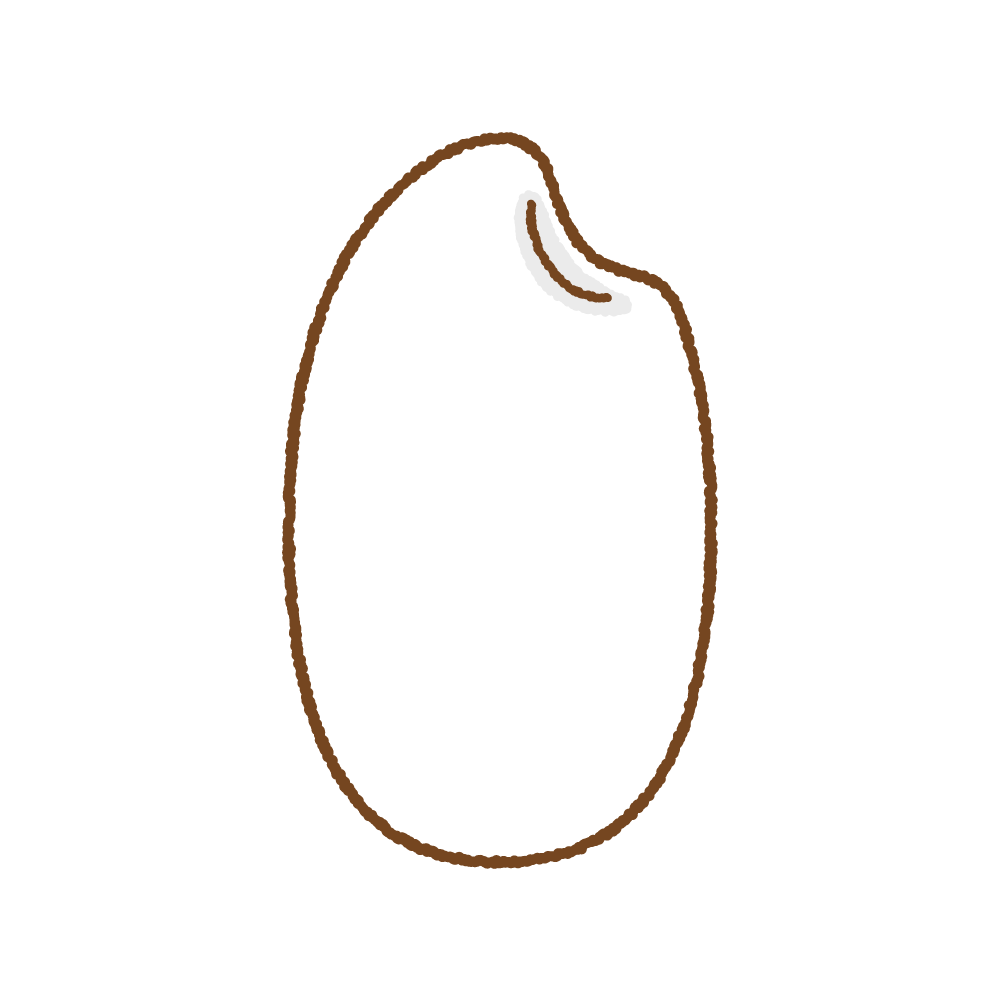 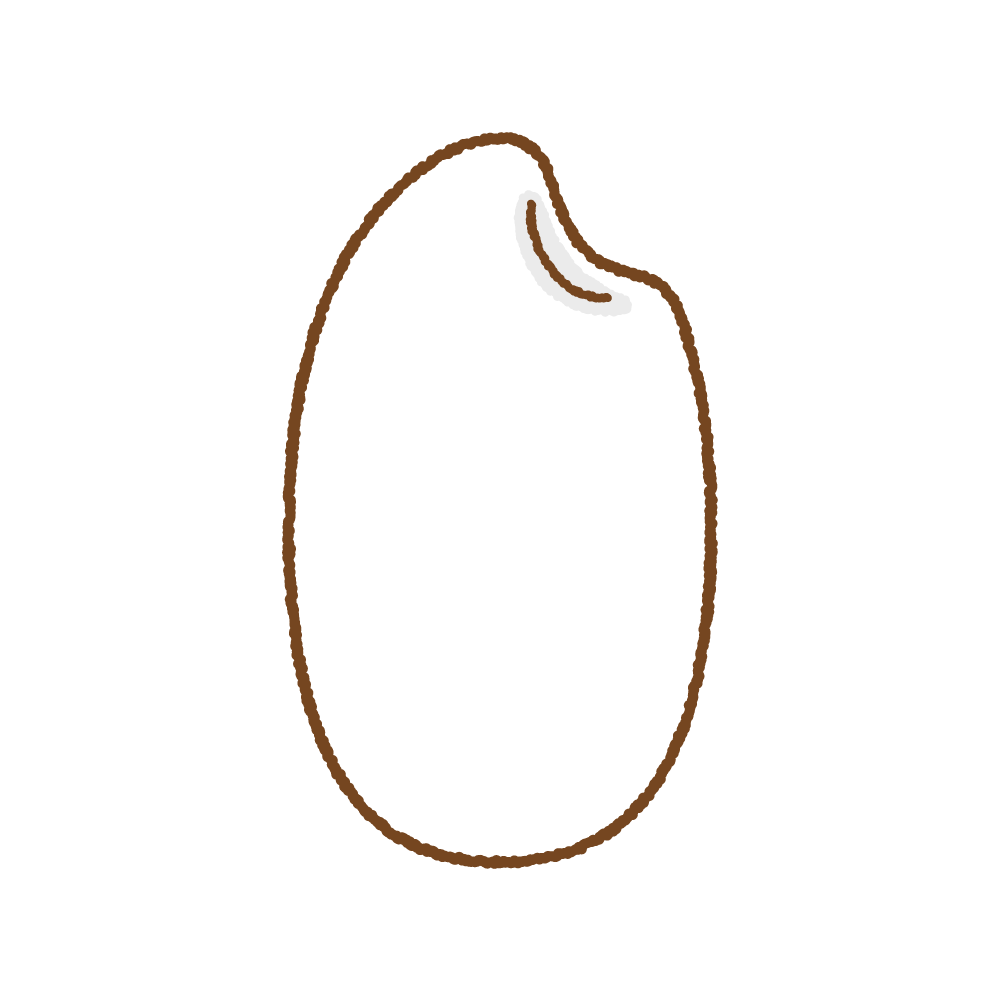 困
米
困った米問題
米
迷
米の価格が高騰して
備蓄米が放出されたり
色々な価格の米があり
どれを購入しようか迷った
こまいいまここ
米
古
古古
古古古古米
古古古
ここまいいまここ
本当は「ほしいい」「かれいい」「かれい」と読み
意味は米を蒸して乾燥させた保存食のこと。
備
米
備蓄米
謎
米
米流通の謎
米編の漢字を備蓄してみました
米㐘籵籴籶粁粂籾籺籽籹籸籼籷籿粀䉺𥸮粉粋粍粃粐粆粏粇粄粅粈粊粌粎䉻䉼粑粒粗粘粕粔粣粜粓粖粙粚粝䉽䉾䉿䊀畨𥹖𥹆粧粥粟粢粤粨粭粫粡粠粞䊁䊂䊃䊄䊅䊆粩粪粬𥹥𥹢𥹤粱粳粲糀粮粰粯粴䊇䊈䊉䊊䊋粦粵䊌𥹴精粽粹粿粷粻粺粶粸䊍䊎䊏䊐䊑䊒䊔糁精糊糎糅糂糉粼糇糈糄糍糃糆糋糌䊓䊕䊖䊗䊘䊙𥻂𥻈糖糒糢糘糚糗糕糔糏糓糐糑䊚䨀𥻨𥻘糠糟糞糜糛糝糙糡糨䊛䊜䊝䊞䊟䊠䊡䊢糧糦糥糤䊣䊤䊦䊧䊨䊩䊪𥼣糩糫糪䊥䊫䊬糭𥼽糯糲糰糣䊭䊮糬糮䊯𥽜糴糱糵䊰䊱䊲𥽭𥽲糶䊳䊴糳糷
全部で二三〇文字ありました
米
米
米
米
米
米
米
米
米
米
米
米
米
米
米
米
米
米
米
米
米
米
米
米
米
米
米
米
米
米
米
米
米
米
米
米
米
米
米
米
米
米
米
米
米
米
米
米
米
米
米
米
米
米
米
米
米
米
米
米
米
米
米
米
米
米
米
米
米
米
米
米
米
米
米
米
米
米
米
米
米
米
米
米
米
米
米
米
米
米
米
米
米
米
米
米
米
米
釆
米
米
米
米
米
米
米
米
米
米
米
米
米
米
米
米
米
米
米
米
米
米
米
米
米
米
米
米
米
米
米
米
米
米
米
米
米
米
米
米
米
米
米
米
米
米
米
米
米
米
米
米
米
米
米
米
米
米
米
米
米
米
米
米
米
米
米
米
米
米
米
米
米
米
米
米
米
米
米
米
米
米
米
米
米
米
米
米
米
米
米
米
米
米
米
米
米
米
米
米
米
米
米
米
米
米
米
米
米
米
米
米㐘籵籴籶粁粂籾籺籽籹籸籼籷籿粀䉺𥸮粉粋粍粃粐粆粏粇粄粅粈粊粌粎䉻䉼粑粒粗粘粕粔粣粜粓粖粙粚粝䉽䉾䉿䊀畨𥹖𥹆粧粥粟粢粤粨粭粫粡粠粞䊁䊂䊃䊄䊅䊆粩粪粬𥹥𥹢𥹤粱粳粲糀粮粰粯粴䊇䊈䊉䊊䊋粦粵䊌𥹴精粽粹粿粷粻粺粶粸䊍䊎䊏䊐䊑䊒䊔糁精糊糎糅糂糉粼糇糈糄糍糃糆糋糌䊓䊕䊖䊗䊘䊙𥻂𥻈糖糒糢糘糚糗糕糔糏糓糐糑䊚䨀𥻨𥻘糠糟糞糜糛糝糙糡糨䊛䊜䊝䊞䊟䊠䊡䊢糧糦糥糤䊣䊤䊦䊧䊨䊩䊪𥼣糩糫糪䊥䊫䊬糭𥼽糯糲糰糣䊭䊮糬糮䊯𥽜糴糱糵䊰䊱䊲𥽭𥽲糶䊳䊴糳糷15×14＝230文字
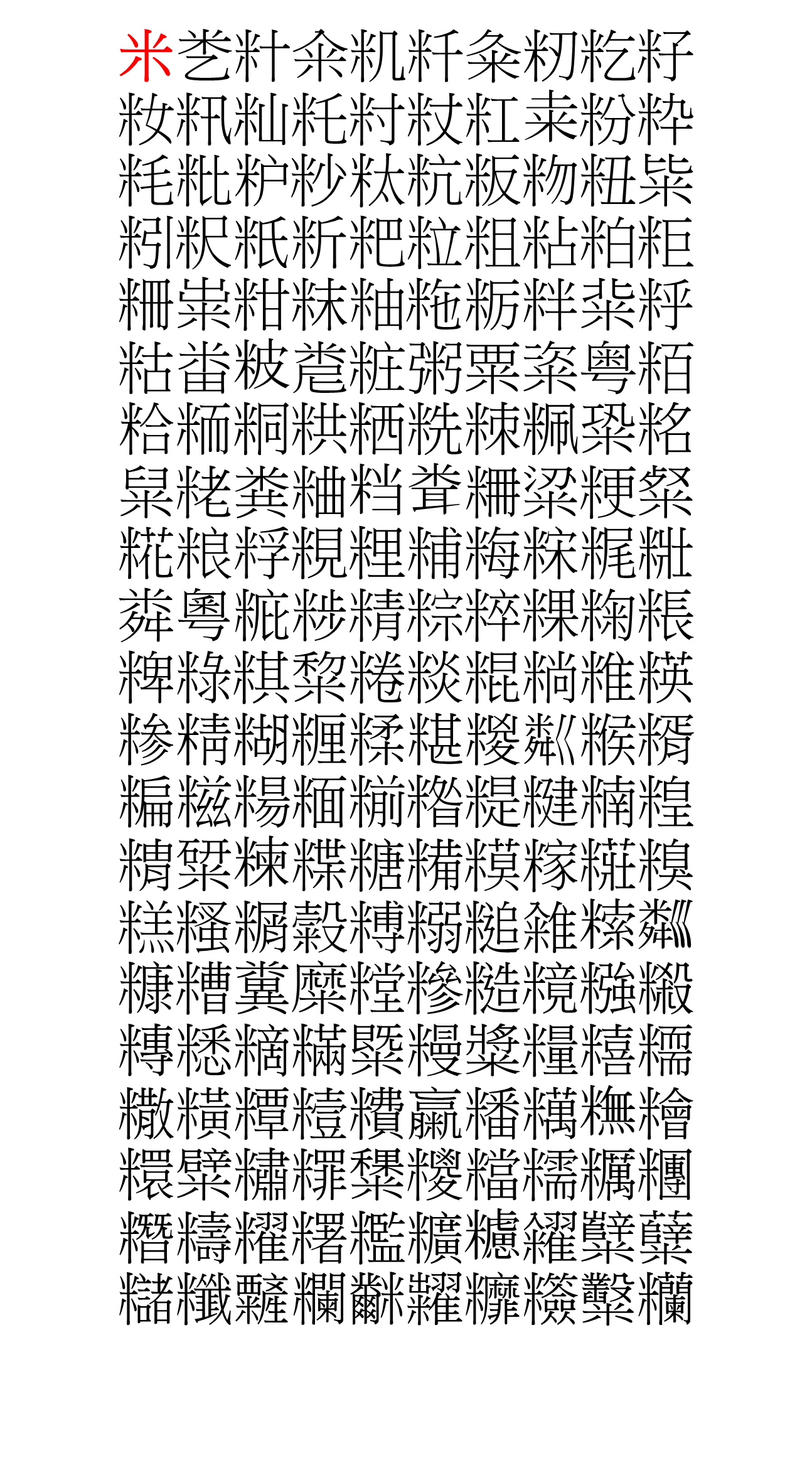 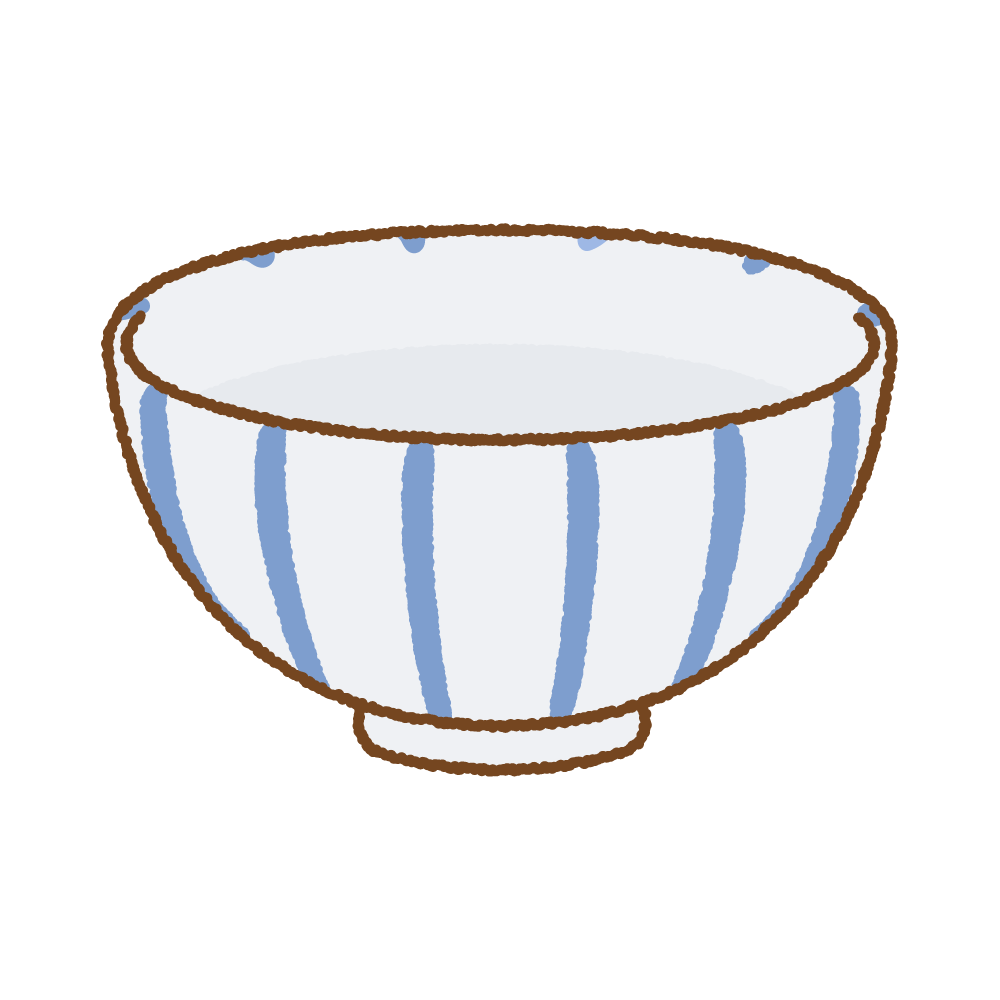